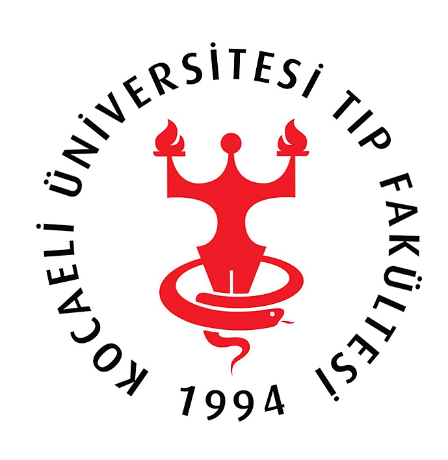 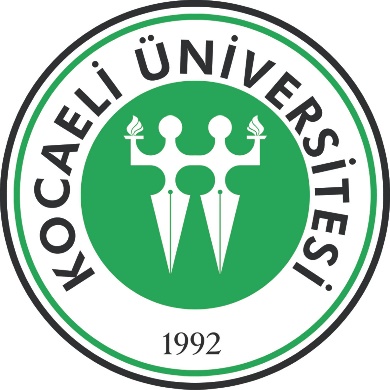 9. MEZUNİYET ÖNCESİ TIP EĞİTİMİ ÇALIŞTAYI 2015-2016TIP EĞİTİMİ ÖĞRENCİ KOMİSYONUADINAABDURRAHİM FİDAN
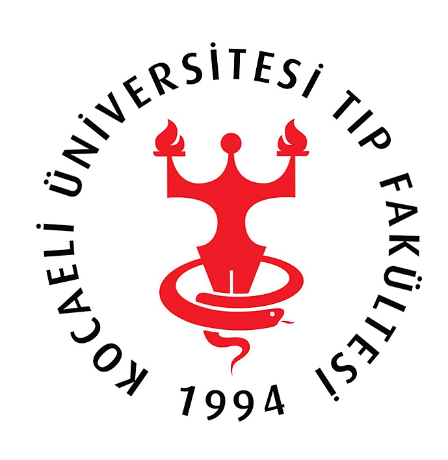 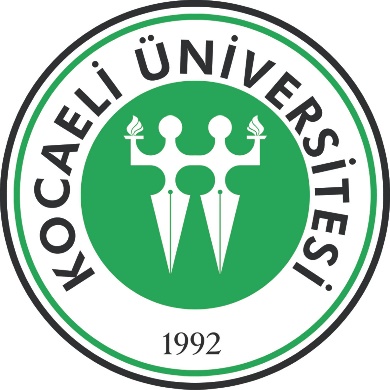 “Eğitim; sevmekle başlar.Kişi sevmediğini kale almaz.Kale almadığını da hayatına dahil etmez.”                                            
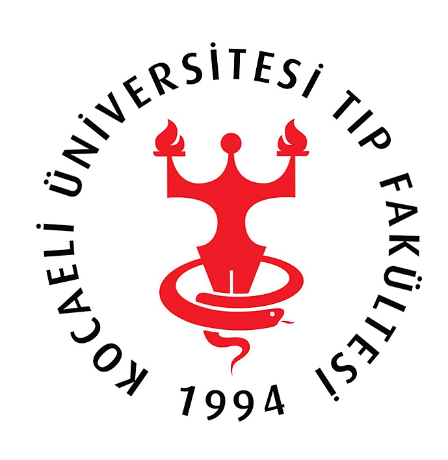 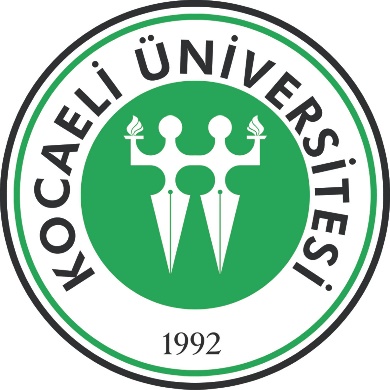 Bilgiyi bir yük olmaktan çıkarmanın adıdır; eğitim…
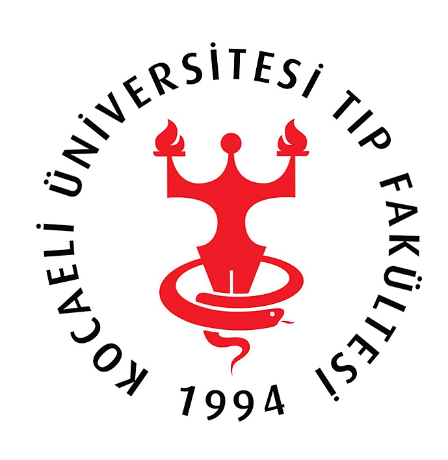 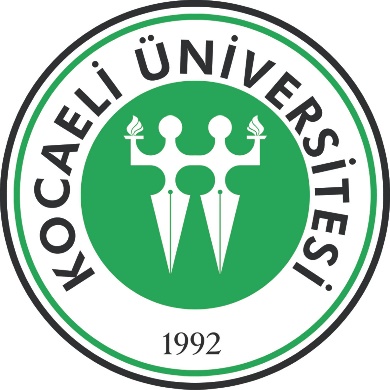 Teknik 
olanaklar
Tıp bilimindeki ilerlemeler
Tıp eğitiminin
kendini sürekli 
yenilemesi
Hızla artan
 bilgi birikimi
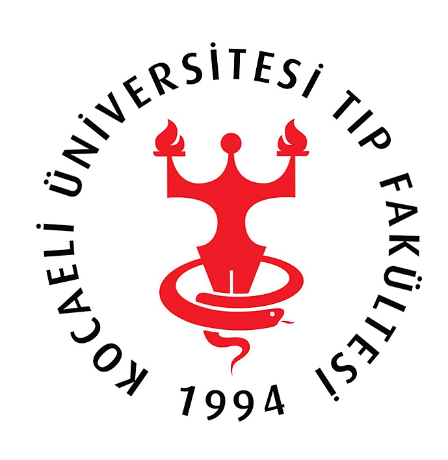 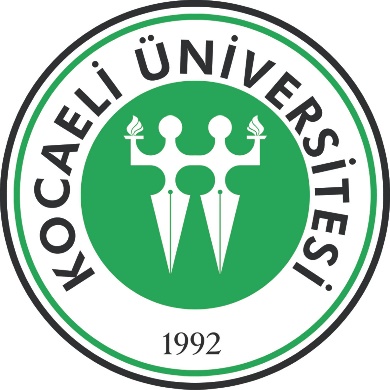 Tıp eğitiminde çalışmaların artması;-Farklı eğitim modellerin ortaya çıkması-Bu modellerin çeşitli tıp fakültelerinde uygulanması
en etkili ve en verimli model  ?
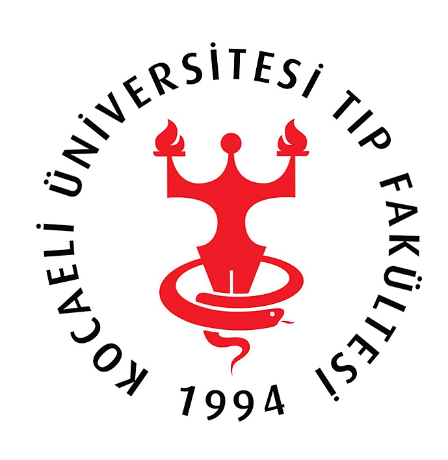 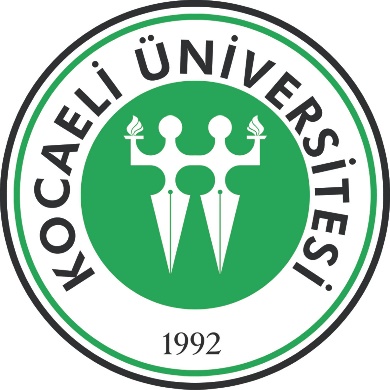 ‘’Tıp Eğitimi Öğrenci Grubu’’-Tıp eğitimi süreçlerine öğrenci katılımını kurumsallaştırmak-Fakültemizde öğrenci merkezli tıp eğitimi kültürünü geliştirmek adına -İlk olarak 2011 yılında
‘’Tıp Eğitimi Öğrenci Komisyonu’’-  Dönem 1-2-3-4-5-6-  23 kişilik bir ekibiz.-  2. Dönem itibariyle 4 toplantı gerçekleştirdik.
21-23 Mart tarihlerinde Dokuz Eylül Üniversitesi’nde gerçekleşen 9. Ulusal Tıp Eğitimi Kongresi’nde Üniversitemizi temsil ettik.
21-23 Mart tarihlerinde Dokuz Eylül Üniversitesi’nde gerçekleşen 9. Ulusal Tıp Eğitimi Kongresi’nde Üniversitemizi temsil ettik.
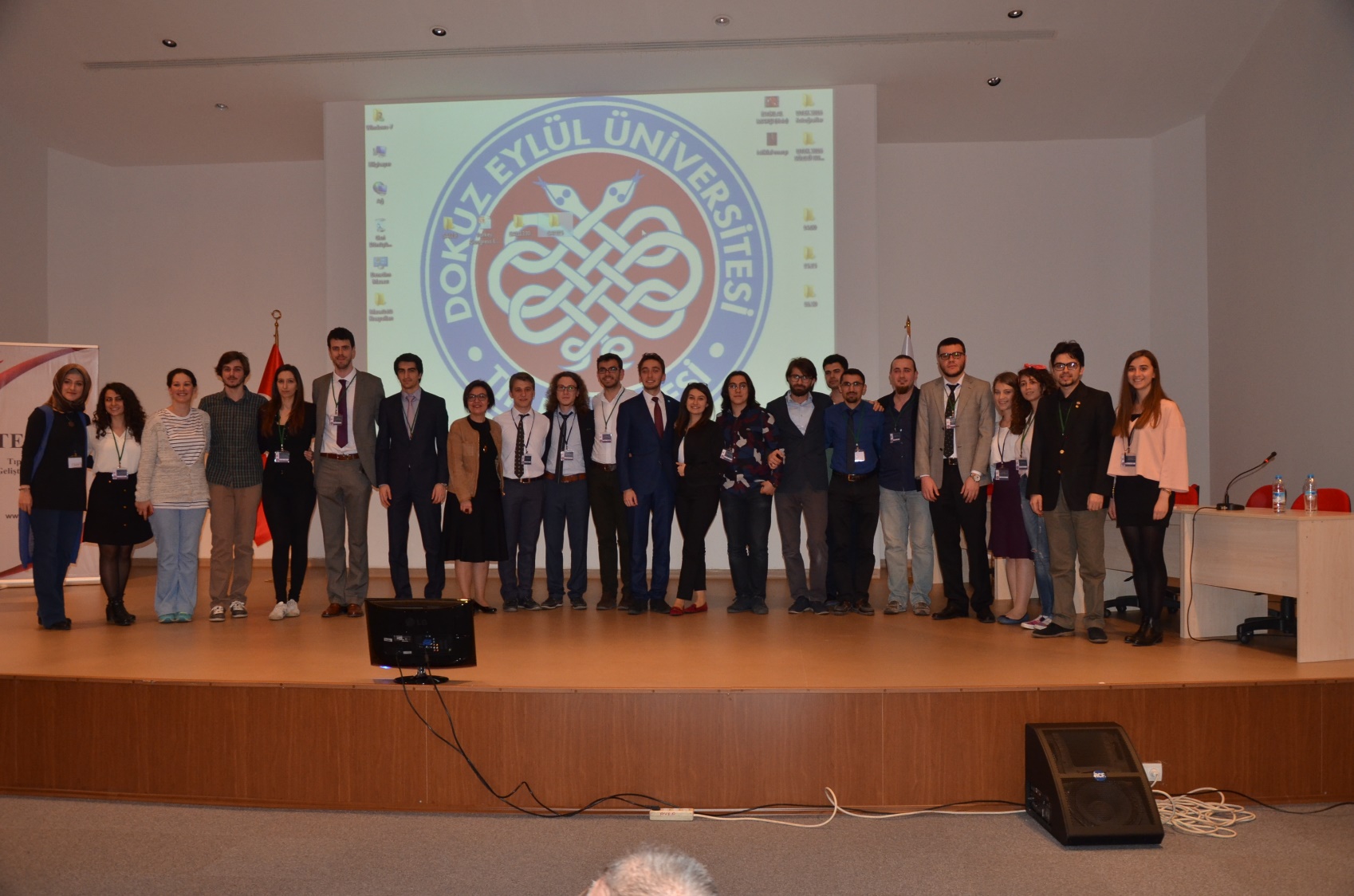 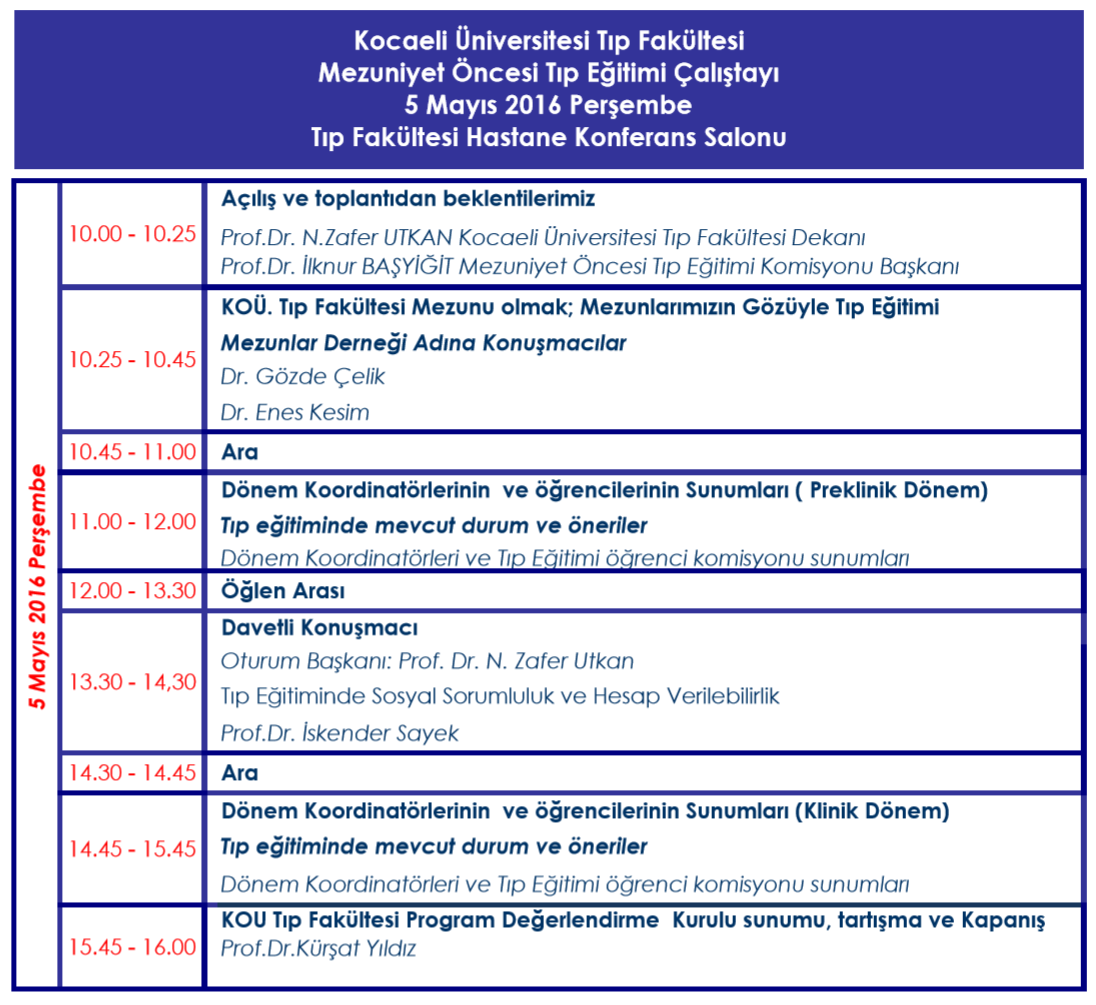 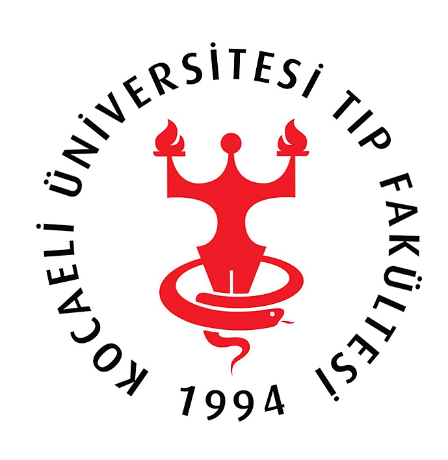 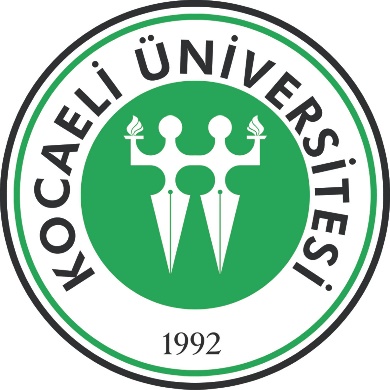 Kısa vadedeki hedeflerimiz:1- Sürdürülebilirlik  -İlk oluşan grubun devamlılığını engelleyen sebepler?2-Tıp Eğitimi Öğrenci Komisyonu Yönergesi  -Diğer tıp fakültelerine de birer örnek olabilmek
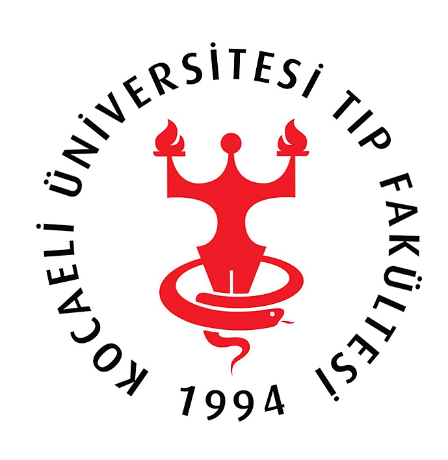 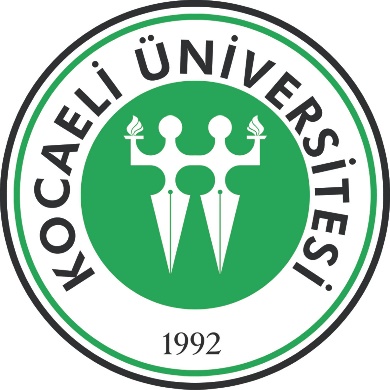 Değerli hocalarım;                     Sizlerden dileğimiz..
Tıp fakültesinde,hocalar ve öğrenciler arasında saygı sevgi çerçevesinde oluşan samimi bir iletişim en değerli şeydir…
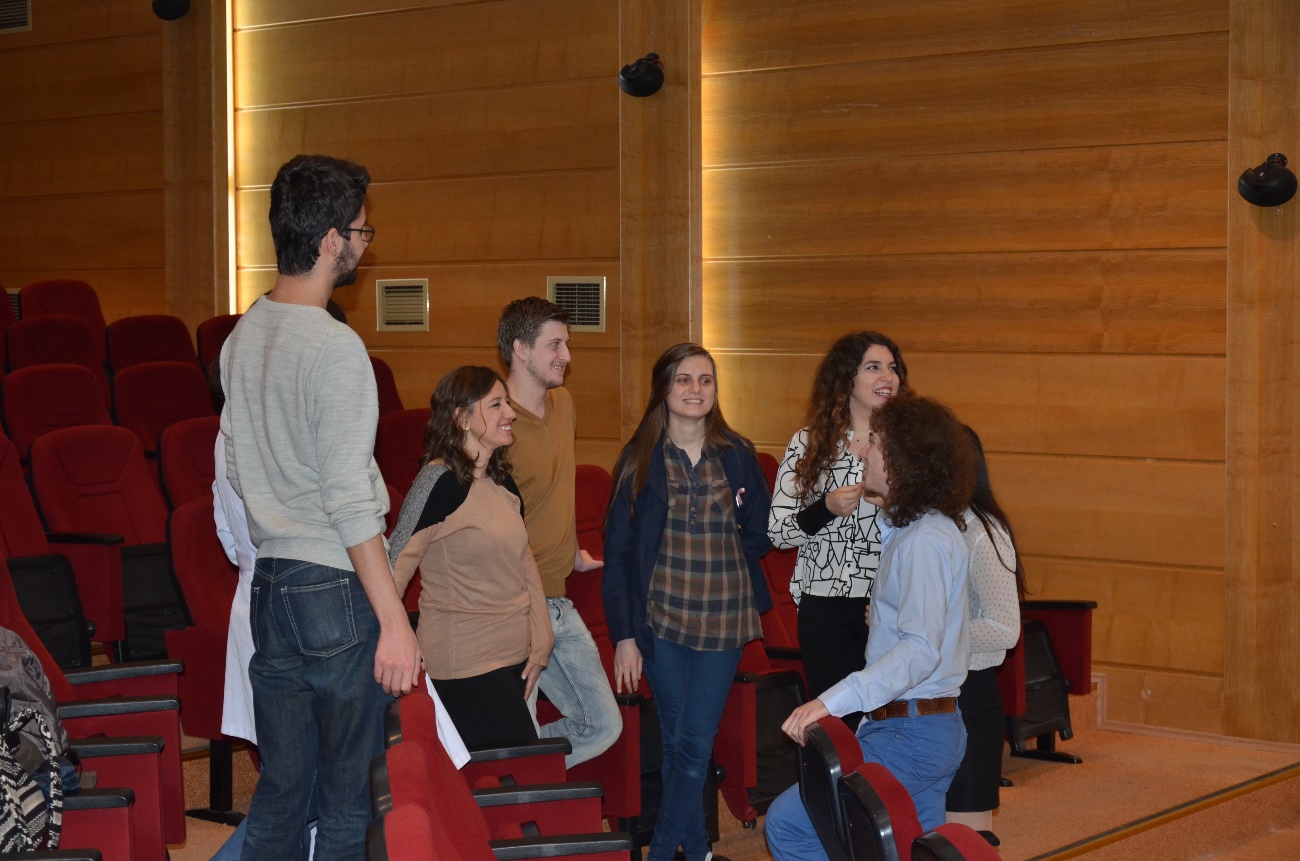 
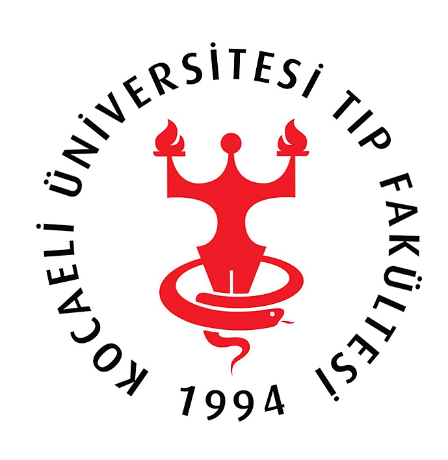 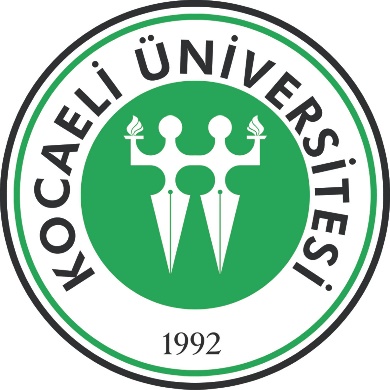 Teşekkür Ederim… 